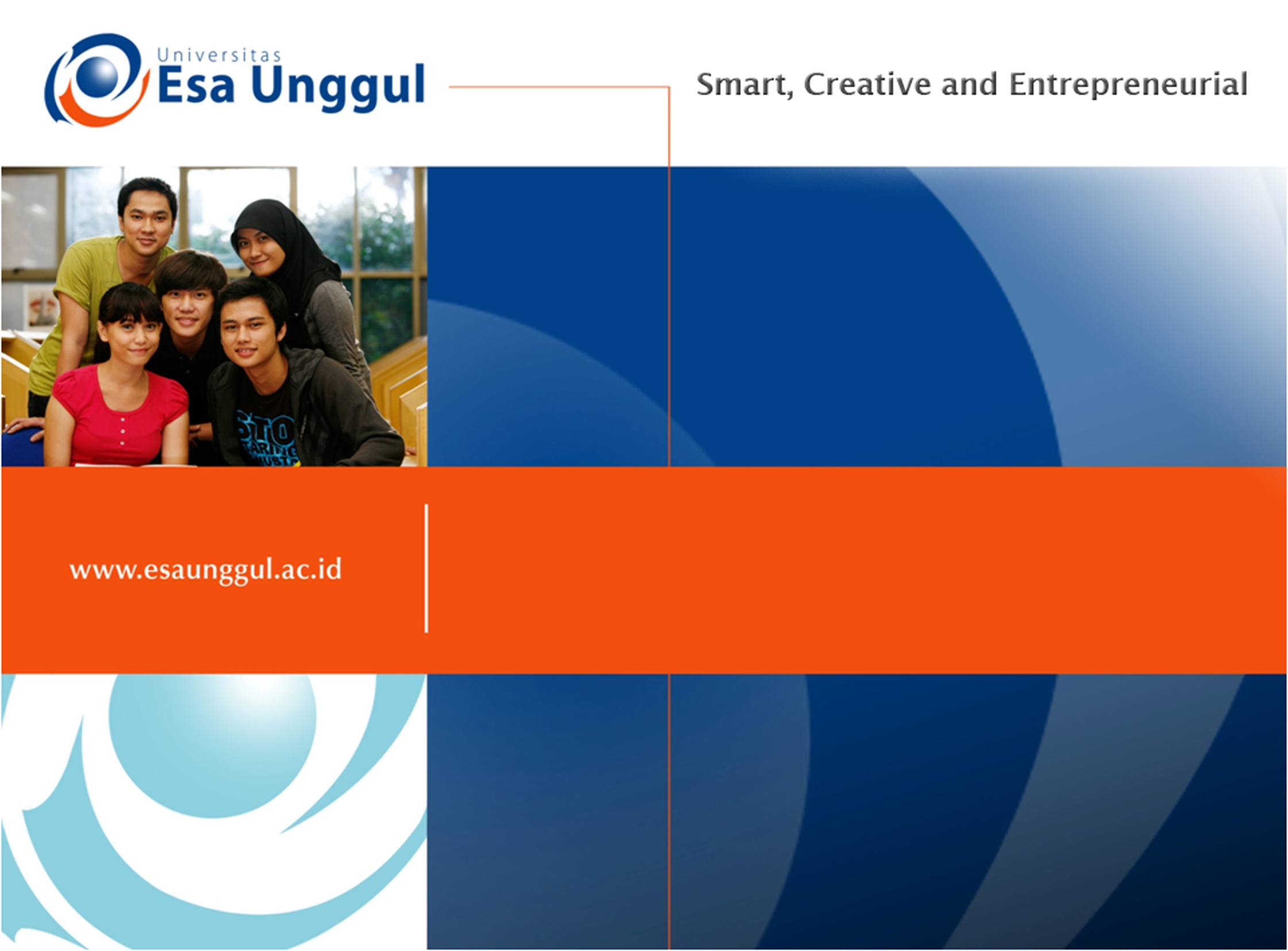 PROGRAM KB (KELUARGA BERENCANA)
Devi Angeliana K, SKM MPH
SEJARAH PROGRAM KB NASIONAL
Awal program fokus pada upaya pengaturan kelahiran dalam rangka peningkatan kesejahteraan Ibu dan Anak (Era 1970-an)
Melembagakan dan membudayakan Norma Keluarga Kecil Bahagia dan Sejahtera (era 1980-1990-an)
Keluarga Berkualitas 2015
SEBELUM 
ORDE BARU
PRO-NATALIS
NEGARA BESAR = PENDUDUK BANYAK;
 PENDUDUK BESAR = ASET PEMBANGUNAN;
 BANYAK ANAK = BANYAK REJEKI;
1967
Penandatangan Deklarasi Kependudukan
di Bucharest (Rumania) oleh para Pemimpin
di Dunia (termasuk Presiden RI  Soeharto)
Era baru kebijakan kependudukan;
 Lembaga Keluarga Berencana Nasional
  (LKBN) dibentuk tahun 1968;
 BKKBN dibentuk tahun 1970;
PENDUDUK
Besar + Berkualitas = Modal Pembangunan

 Besar + Tidak Berkualitas =  Beban Pembangunan
INDIKATOR DEMOGRAFIS
PROGRAM KB
VARIABEL PENENTU FERTILITAS
DEMOGRAFI
FERTILITAS
SOSIAL 
EKONOMI
VARIABEL
LAINNYA
MODERNISASI
PROXIMATE DETERMINANTS
(Kingsley Davis & Judith Blake, 1956)
Intercourse Variables:
 Umur memulai hubungan kelamin
 Selibat permanen
 Lamanya berstatus kawin
 Abstinensi sukarela
 Abstinensi terpaksa
 Frekuensi senggama
DEMOGRAFI
FERTILITAS
SOSIAL
EKONOMI
Conception Variables:
7.	Infekunditas sengaja
Pemakaian kontrasepsi
Infekunditas tidak disengaja
VARIABEL
LAINNYA
Gestation Variables:
Mortalitas janin tidak disengaja
Mortalitas janin disengaja
PROXIMATE DETERMINANTS
DEKOMPOSISI FERTILITAS
(John Bongaarts)
VARIABEL 
INTERCOURSE
Proporsi wanita
status kawin
(Usia Kawin 
Pertama)
VARIABEL 
KONSEPSI
 Menyusui (post-
partum infecundability)
 PEMAKAIAN 
KONTRASEPSI
VARIABEL 
GESTASI

 ABORSI
Pengaruhnya
lebih 90 %
SASARAN UTAMA PROGRAM KB
ADALAH PENURUNAN FERTILITAS
(ANGKA KELAHIRAN)
TFR
(TOTAL FERTILITY RATE)
Paling dominan, tapi bukan satu2nya
PESERTA KB AKTIF(CONTRACEPTIVE PREVALENCE RATE)
PESERTA KB BARU
(NEW ACCEPTORS)
FERTILITAS MENURUT 
PENDIDIKAN DAN KESEJAHTERAAN
Pendidikan dan 
Indeks Kesejahteraan
TFR
Anak Pernah Dilahirkan
Wanita 40 - 49
4.3
4.4
4.0
3.7
3.0
Pendidikan
 Tidak sekolah
 Tidak tamat SD
 Tamat SD
 Tidak tamat SMP
 Tamat SMP atau lebih
2.6
2.7
2.7
2.5
2.5
3.0
2.6
2.7
2.5
2.2
Indeks Kesejahteraan
(quintile)
 Q1 (terendah)
 Q2
 Q3
 Q4
 Q5 (tertinggi)
4.4
4.3
4.1
4.0
3.4
TOTAL
2.6
4.0
Source: SDKI, 2002-2003
PESERTA KB
BARU:
PUS yang baru pertama kali
menggunakan kontrasepsi atau kembali menggunakan kontrasepsi setelah kehamilan/keguguran
AKTIF:
PUS yang pada saat pengumpulan data sedang mempergunakan kontrasepsi
Contraceptive Prevalence Rate (CPR) =
Prevalensi Peserta KB
85%
Contraceptive Prevalence Rate (CPR)SDKI 1987 – 2007 (%)
DROP OUT
INGIN ANAK:
ALASAN LAIN:

Efek samping
Kegagalan
Tidak puas
Tidak ada akses
Alasan lain2
EFEKTIVITAS & KELANGSUNGAN
SETIAP JENIS KONTRASEPSI
Sumber: (2) The Essential of Contraceptive Technology, 18th Revised Edition;
               (3) SDKI 2002/2003;
CONTRACEPTION PREVALENCE RATE (CPR)
NASIONAL 61.4
CPR  PROVINSI…
16
Sumber: SDKI 2007
PEMAKAIAN KONTRASEPSI 
MENURUT METODE
0
5
10
15
20
25
30
13.2 %
Pil
6.2 %
IUD
27.8 %
Suntikan
0.9 %
Kondom
4.3 %
Implant
3.7 %
Tubectomy
Vasectomy
0.4 %
1.6 %
Kalender
1.5 %
Sanggama terputus
Sumber: SDKI 2002-2003
PEMAKAIAN KONTRASEPSI
MENURUT SUMBER PELAYANAN
70
63 %
60
50
43 %
42 %
40
28 %
30
15 %
20
8 %
10
0
Pemerintah
Lainnya
Swasta
1997
2002/03
Sumber: SDKI 2002-2003
KEINGINAN BER-KB YANG 
TAK TERPENUHI 
(FP UNMET NEED)
PUS yang sebenarnya tidak ingin punya anak lagi
atau ingin menunda kelahiran anak berikutnya 
tetapi karena berbagai alasan tidak memakai
kontrasepsi
ALASAN:
akses, takut efek thd 
kesehatan, dilarang 
keluarga, dll.
TANTANGAN
DAN PELUANG
“UNMET NEED” KB
15.0
12.7 %
12.5
10.6 %
9.2 %
10.0
9.1 %
8.6 %
7.5
5.0
2.5
0
1994
1997
2007
1991
2002/03
SURVEI DEMOGRAFI DAN KESEHATAN INDONESIA
ARAH KEBIJAKAN
PROGRAM KB NASIONAL
2005-2009
PERPRES NO. 7 TAHUN 2005
Rencana Pembangunan Jangka
Menengah Nasional
(RPJMN)
SASARAN RPJMN 2009
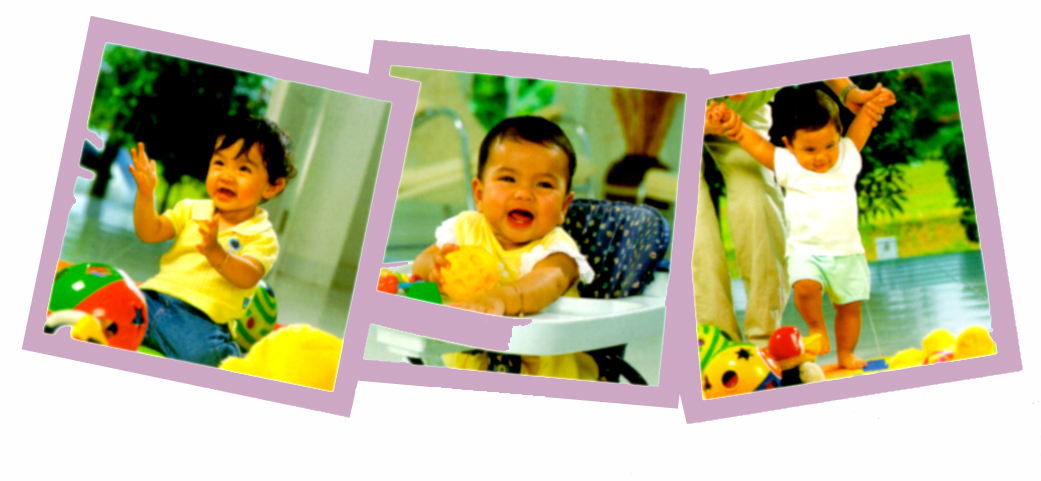 VISI & MISI  PROGRAM KELUARGA BERENCANA
UNDANG-UNDANG NO. 10/1992
KELUARGA BERENCANA
UPAYA PENINGKATKAN KEPEDULIAN MASYARAKAT DALAM MEWUJUDKAN KELUARGA KECIL YANG BAHAGIA SEJAHTERA MELALUI:

 PENGATURAN KELAHIRAN;
 PENDEWASAAN USIA PERKAWINAN;
 PENINGKATAN KETAHANAN & KESEJAHTERAAN KELUARGA
25
25
FILOSOFI
MENGGERAKAN PERAN SERTA MASYARAKAT DALAM KB
MISI
MEWUJUDKAN KELUARGA KECIL 
BAHAGIA DAN SEJAHTERA
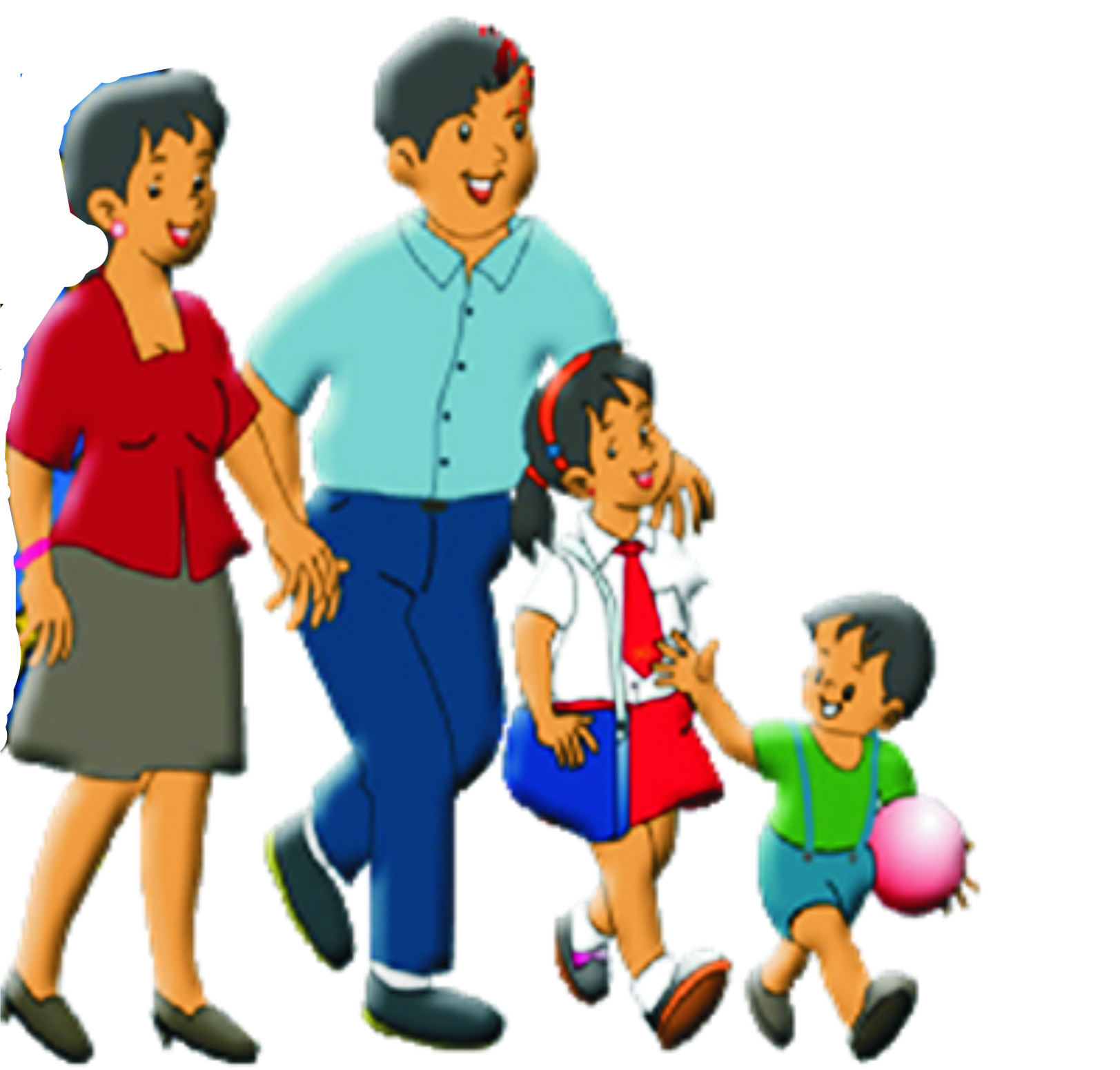 27
27
VISI
SELURUH KELUARGA IKUT KB
Bina Keluarga Balita;
 Bina Keluarga Remaja;
 Pendewasaan Usia Kawin;
 Pemakaian Kontrasepsi;
 UPPKS;
 Bina Keluarga Lansia;
 Bina Lingkungan Keluarga
28
28
TUJUAN KELUARGA BERENCANA (KB)
Tujuan KB berdasarkan RENSTRA 2005-2009
Keluarga dengan anak ideal
Keluarga sehat
Keluarga berpendidikan
Keluarga sejahtera
Keluarga berketahanan
Keluarga yang terpenuhi hak-hak reproduksinya
Penduduk tumbuh seimbang
NILAI
1.	CERDAS (SMART)
	 -  Bertindak dengan cepat, tepat, efektif, dan efisien.

2.	ULET (RESILIENT)
	- 	Mampu bertahan dan pulih dengan cepat dalam kondisi 	sulit

3.	KEMITRAAN (PARTNESHIP)
	- 	Membangun jejaring dan bekerjasama dengan prinsip saling menguntungkan.
GRAND STRATEGY BKKBN
1. Menggerakkan dan Memberdayakan Seluruh Masyarakat dalam Program KB
2. Menata Kembali Pengelolaan Program KB
3. Memperkuat SDM Operasional Program KB
4. Meningkatkan Ketahanan dan Kesejahteraan Keluarga Melalui Pelayanan KB
5. Meningkatkan Pembiayaan Program KB
PROGRAM POKOK
Keluarga Berencana; 
Kesehatan Reproduksi Remaja; 
Ketahanan dan Pemberdayaan Keluarga; 
Penguatan Kelembagaan Keluarga Kecil Berkualitas; 
Pengelolaan SDM Aparatur;
Penyelenggaraan Pimpinan Kenegaraan dan Kepemerintahan; 
Program Peningkatan Sarana dan Prasarana Aparatur Negara;
Peningkatan Pengawasan dan Akuntabilitas Aparatur Negara
PROGRAM KELUARGA BERENCANA
Memenuhi permintaan masyarakat akan pelayanan KB dan KR yang berkualitas, termasuk upaya-upaya menurunkan angka kematian ibu, bayi, dan anak serta penanggulangan masalah kesehatan reproduksi;
KEGIATAN POKOK PROGRAM KB & KR: 

Peningk pelay keluarga miskin termasuk  Askeskin
 Pengembangan kebijakan & strategi nasional KB RS & fasilitas pelayanan rawat inap
 Peningkatan akses & kualitas pelayanan kontrasepsi
 Peningkatan pemakaian kontrasepsi rasional, efektif & efisien
 Jaminan ketersediaan alat & obat KB-KR bagi keluarga miskin & pelayanan swasta
Lanjutan………
Peningkatan akses informasi & pelay KB pria
 Peningkatan kualitas & penerimaan KB pria
 Pelayanan KB pria di tempat kerja & BP4/ KUA
 Kesetaraan gender dlm KB-KR
 Integrasi KB-KR dgn program lain
 Universal precaution HIV/AIDS
 Sosialisasi CRHTU (contrac & reproductive 
   tecnology update) & promosi perilaku 
   sehat reproduksi.
UPAYA PROGRAM DAN KEGIATAN 
TAHUN 2007
KELUARGA BERENCANA
1)	Peningkatan pelayanan keluarga miskin, termasuk melalui Askeskin;
2)	Pengembangan kebijakan dan strategi nasional KB Rumah Sakit serta Fasilitas Pelayanan Kesehatan Rawat Inap;
3)	Peningkatan Akses dan Kualitas pelayanan Kontrasepsi;
Jaminan Ketersediaan Alat dan Obat KB-KR bagi Keluarga Miskin dan Pelayanan Swasta;
Peningkatan Akses Informasi dan Pelayanan KB Pria;
Peningkatan Advokasi dan KIE KHIBA.
36
PROGRAM KESEHATAN  REPRODUKSI REMAJA
Meningkatkan pemahaman, pengetahuan, sikap dan perilaku positif remaja tentang kesehatan dan hak-hak reproduksi, guna meningkatkan derajat kesehatan reproduksinya dan mempersiapkan kehidupan berkeluarga dalam mendukung upaya peningkatan kualitas generasi mendatang;
PROGRAM KETAHANAN DAN PEMBERDAYAAN KELUARGA
Meningkatkan kesejahteraan dan membina ketahanan keluarga dengan memperhatikan kelompok usia penduduk berdasarkan siklus hidup, yaitu mulai janin dalam kandungan sampai dengan lanjut usia;
PROGRAM PENGUATAN PELEMBAGAAN KELUARGA KECIL BERKUALITAS
Membina kemandirian dan sekaligus meningkatkan cakupan dan mutu pelayanan KB dan KR, serta ketahanan dan pemberdayaan keluarga, terutama yang diselenggarakan oleh institusi masyarakat di daerah perkotaan dan perdesaan;
PROGRAM PENGELOLAAN SDM APARATUR
Meningkatkan sistem pengelolaan dan kapasitas sumber daya manusia (SDM) aparatur sesuai dengan kebutuhan;
PROGRAM PENYELENGGARAAN PIMPINAN KENEGARAAN DAN KEPEMERINTAHAN
Membantu kelancaran pelaksanaan tugas pimpinan dan fungsi manajemen dalam penyelenggaraan kenegaraan dan kepemerintahan;
PROGRAM PENINGKATAN SARANA DAN PRASARANA APARATUR NEGARA
Mendukung pelaksanaan tugas dan fungsi manajemen program secara efektif dan efisien
PROGRAM PENINGKATAN PENGAWASAN DAN AKUNTABILITAS APARATUR NEGARA
Menyempurnakan dan mengefektifkan sistem pengawasan dan audit serta sistem akuntabilitas kinerja dalam mewujudkan aparatur negara yang bersih, akuntabel, dan bebas KKN
TERIMA KASIH
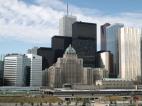 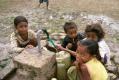 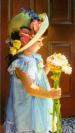 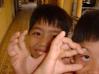 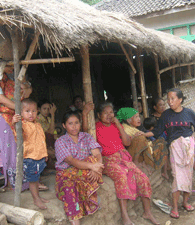 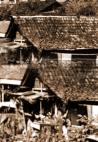